Разбор заданий школьного   этапа всероссийской олимпиады школьников по литературе11 классы
2024-2025 учебный год
Для успешного выполнения заданий олимпиады необходимо:
определять тему и основную мысль произведения, основной конфликт; 
видеть особенности композиции; 
характеризовать героев-персонажей, давать их сравнительные характеристики; оценивать систему персонажей; 
выявлять особенности языка и стиля писателя; находить основные изобразительно-выразительные средства, характерные для творческой манеры писателя, определять их художественные функции; 
определять жанровую, родовую специфику художественного произведения;  
объяснять своё понимание нравственно-философской, социально-исторической и эстетической проблематики произведений; 
анализировать литературные произведения разных жанров;  
определять авторское отношение к героям и событиям, к читателю;  
уместно пользоваться основными теоретико-литературными терминами и понятиями; 
представлять развёрнутый устный или письменный ответ на поставленные вопросы.
Время выполнения заданий– 200 минут
Максимальный балл за всю работу  – 100
Выполнение письменных заданий целесообразно организовать следующим образом:
− не спеша, внимательно прочитайте задание и критерии оценивания;
− обдумайте и сформулируйте ваш ответ;	
− не забывайте, что единственно верного ответа нет – важнее, чтобы ответ соответствовал заданию и критериям, опирался на анализ художественного текста, знание литературного материала и терминологии, а ваша точка зрения была убедительной и аргументированной;
− после выполнения всех предложенных заданий обязательно проверьте себя
Задание 1. АНАЛИЗ   ТЕКСТА
Выполните целостный анализ одного из предложенных произведений:ИЛИ прозаического, ИЛИ поэтического. 
  Выбор типа текста – Ваше право. 
    Вы можете опираться на предложенные после каждого произведения вопросы или выбрать собственный путь анализа. В ходе анализа выявите ряд ключевых выражений, подтверждающих главную мысль произведения. Пишите связно, свободно, понятно, доказательно и грамотно. Рекомендуемый объём – 250–350  слов. Ваша работа должна представлять собой цельный, связный, завершённый текст. 

Максимальный балл за задание – 70
Требования к заданию
Самостоятельно определить методы и приёмы анализа, структуру и последовательность изложения своих мыслей. Важно, чтобы анализ текста приводил к главному – пониманию автора, смысла его высказывания, его позиции, способов, которыми он эту позицию выразил.

Анализ текста – это не повод демонстрировать знание филологической терминологии; цель его не в создании наукообразного текста о тексте художественном. Обилие терминов в работе  не означает научности. Гораздо важнее сказать о своём понимании ясно и точно, а термины использовать к месту и дозированно.
Пример задания
1 вариант:   текст Александра Щипина «АЛЬКА И ЧЕРЕПАХА»
Вопросы к тексту:
-Можно ли утверждать, что рассказ Александра Щипина – интерпретация знаменитой апории Зенона об Ахиллесе и черепахе? Автор спорит с древнегреческим философом или соглашается с ним?
-Какова роль имен собственных в рассказе? С какой идеей связана образная система рассказа?
-Дайте характеристику времени и пространству (хронотопу) в рассказе. 
Есть ли в рассказе отсылки к произведениям классической литературы?
2 вариант:  стихотворение Ф.И. Тютчева «День и ночь»
На мир таинственный духо́в,
Над этой бездной безымянной,
Покров наброшен златотканый
Высокой волею богов.
День — сей блистательный покров
День, земнородных оживленье,
Души болящей исцеленье,
Друг человеков и богов!
Но меркнет день — настала ночь;
Пришла — и, с мира рокового
Ткань благодатную покрова
Сорвав, отбрасывает прочь…
И бездна нам обнажена
С своими страхами и мглами,
И нет преград меж ей и нами –
Вот отчего нам ночь страшна!
Выполняя целостный анализ произведения Ф. Тютчева «День и ночь», примите во внимание следующие особенности его содержания и формы: 
– элементы противопоставления, отраженные в композиции стихотворения;
– черты двоемирия в понимании поэта;
– мироощущение лирического героя;
– языковые особенности стихотворения.
Критерии оценивания
Фёдор Иванович Тютчев – известный русский поэт, дипломат, публицист и тайный советник.
Уже в 12 лет Фёдор начал переводить оды Горация, а через два года в свободном порядке стал посещать лекции словесного отделения Московского университета. В 15 лет его приняли в число студентов университета, а уже в следующем году избрали в Общество любителей российской словесности. После окончания университета Фёдор стал служащим в Государственной коллегии иностранных дел и уехал в Германию в качестве внештатного атташе.
В своих произведениях он отводит большую роль философским  темам. Одно из таких произведений –«День и ночь». Оно было написано Тютчевым в возрасте 36 лет, в 1839 году, когда он уже стал сформировавшимся поэтом, пусть еще и не признанным, успешным дипломатом и государственным деятелем. Именно такой род деятельности заставлял Федора Ивановича все больше размышлять на философские темы. Результатом таких размышлений стало весьма необычное описание вполне обычного явления: смены дня и ночи
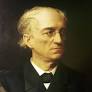 Стихотворение «День и ночь» не делится на четверостишия, но оно разделено на две смысловые части, его композиция строится на противопоставлении дня и ночи.
В первой части описан день. Он для Тютчева- «покров златотканый», который наброшен «на мир таинственный духов» «высокой волею богов». Так поэт  признает теорию божественного происхождения мира, внося в нее некоторые изменения. Он считает, что боги, набрасывая этот «покров», стараются защитить весь мир от тьмы, показать свет и доброту. 
Во второй части изображена ночь, приносящая с собой страхи и мглу. Эта «бездна» внушает людям ужас, потому что «нет преград меж ней и нами» и именно этим «нам ночь страшна» по мнению поэта.
Обе эти части создают необычную композицию.Противостояние дня и ночи, света и тьмы является основной темой произведения. 
Поэт подчеркивает границу между светом и мглой, роли которых отличаются друг от друга и по-разному влияют как на мир, так и на человека. Если день исцеляет и направляет, то ночь открывает бездонные глубины неба, навевают страх и тоску
Главная мысль стихотворения «День и ночь» заключается в том, что и у мира, и у человека есть темные и светлые стороны. Все они важны и должны гармонично сосуществовать друг с другом. День представляет собой ту часть души человека, которая стремится к радости и гармонии, ночь же является таинственным уголком, скрывающим все потаенные страхи и ужасы человеческого сердца. Именно поэтому люди так боятся ночи, ведь она обнажает всё скрытое и нежеланное, но при этом и несёт с собой правду, которая часто бывает неприятной.
Тропы в стихотворении «День и ночь» :
-Эпитеты: «покров златотканый», « высокая воля», «душа болящая», «ткань благодатная», «мир роковой».
-Олицетворение: встречается в 9-12 строках, где ночь «срывает» и «отбрасывает прочь» благодатный покров дня.
-Инверсия: «земнородных оживленье», «души болящей исцеленье».
-В стихотворении встречается аллитерация «л», придающего приятное звучание 5-7 строке. В строках о ночи часто повторяется «р», подчеркивающий резкость и даже хаос этого времени.
-Архаизмы делают лексику стихотворения более интересной и высокой: «земнородный», «сей», меж ей и нами».
Произведение отличает богатая цветопись (златотканый, меркнет день). Восклицательные окончания обеих строф придают стихотворению ораторскую интонацию.
Задание 2. ТВОРЧЕСКОЕ ЗАДАНИЕ «Кушать подано!»
Вы открываете ресторан, в классическом меню которого – блюда из художественных произведений русской литературы.  При составлении меню используйте не менее 5 позиций. Придумайте название каждому блюду, кратко опишите его, не забудьте сделать отсылку к автору и герою произведения/ названию стихотворения.


Максимальный балл за задание – 30
Информационная справка
Классическим подходом при составлении меню является группировка блюд в порядке традиционной трапезы или сервировки стола. Согласно российским правилам питания структура должна иметь следующий вид:
Фирменные закуски и блюда
Холодные закуски и блюда
Горячие закуски
Супы
Горячие блюда
Десерты
Горячие напитки
Холодные напитки и соки
Гарниры
Кондитерские изделия
Требования к заданию
умение создавать разные тексты, 
-выступать в роли редактора и в других ролях, требующих филологической подготовки, широкого литературного и культурного кругозора, языкового чутья и художественного вкуса.
Критерии оценивания
Вариант выполнения задания
Бланкет из телятины – сливочное рагу из телятины, приготовленное с большим количеством маслаливок и моркови. Традиционно рагу сгущают с помощью смеси муки и сливочного масла, подают с рисом.
Улитки по- русски: улитки подают обычно на праздники, по шесть - двенадцать штук на специальных фарфоровых или металлических блюдах с углублениями. Для них сервируют специальную вилочку с двумя зубцами, которыми удобно доставать моллюска из панциря.
Уха с грибами  варится  как из речной, так и из морской рыбы. Из речной рыбы подходят, например, ёрш, окунь, щука, сазан, сырок, сом, линь, язь, карп, карась.Из речной рыбы можно сварить двойную уху. Для этого сначала варят мелкую рыбку, часто непотрошёную,  с жабрами, просто хорошо промытую: ершей, окуней. Полученный рыбный бульон процедить. В процеженный бульон положить разделанную на порционные куски крупную рыбу, например сома или сазана и варить с картофелем и специями до готовности.
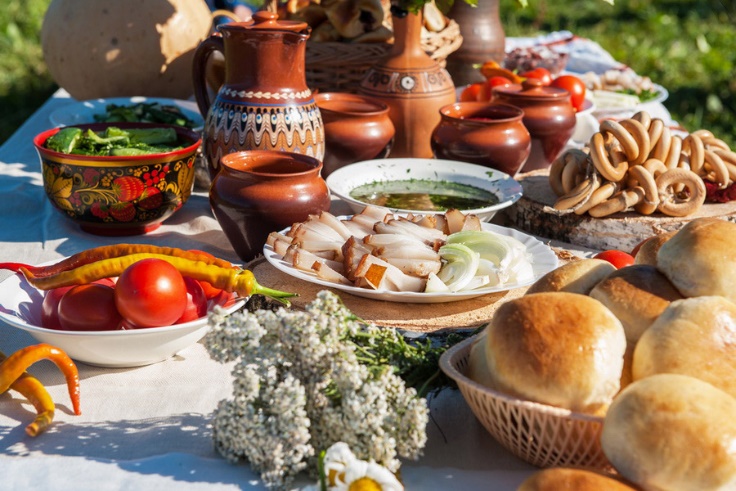 Мясная кулебяка с кроликом и уткой В один угол на тесто кладут осетрину, в другой -гречневую кашу, грибы с лучком и молоко. Да чтобы она с одного боку подрумянилась, в центр– мясо утки и кролика с луком.